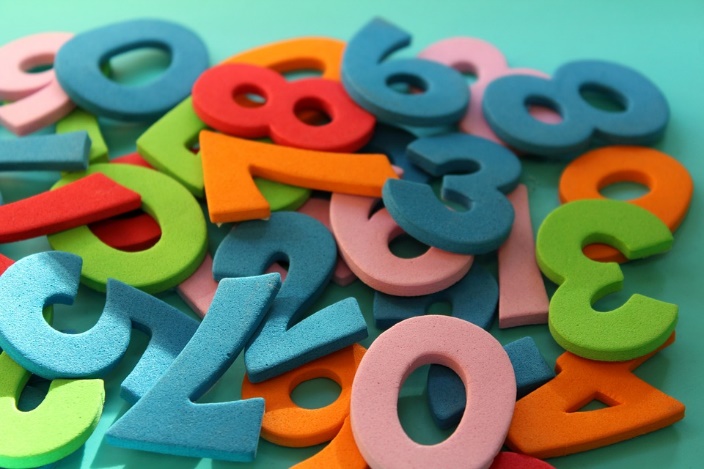 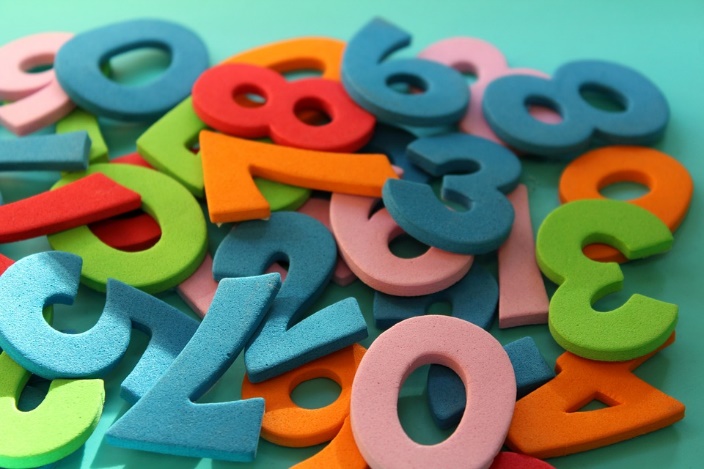 人教版小学数学三年级上册
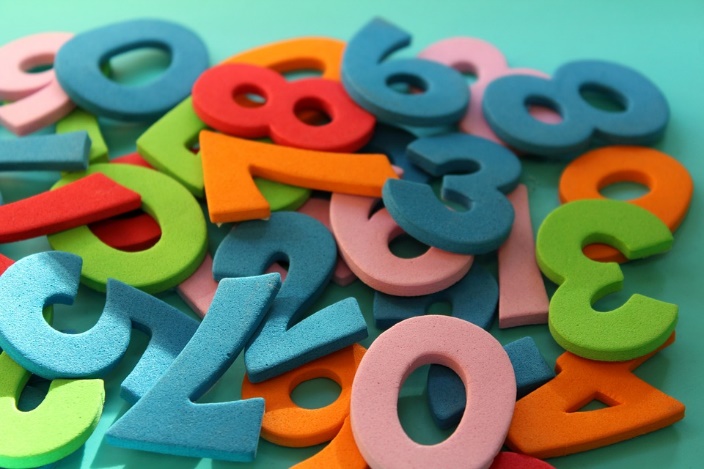 4.4  连续退位减法
MENTAL HEALTH COUNSELING PPT
第4单元 万以内加法和减法
讲解人：PPT818  时间：20XX
学习目标
知识与技能：掌握三位数减两、三位数的笔算方法，并能正确计算。
过程与方法：通过小组合作探究，经历三位数的连续退位减法的计算方法的形成过程，体验归纳概括的方法与策略。
情感态度与价值观：养成认真计算的好习惯，让学生在和谐学习的氛围中增强公平竞争意识。激发学习数学的兴趣。
学习难点
掌握三位数加三位数不连续进位加的计算方法。 （重点）
 理解三位数减三位数的算理。（难点）
新知探究
预习：
322
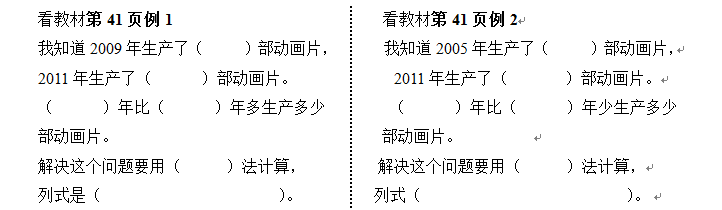 86
435
435
2011
2011
2009
2005
减
减
435-86
435-322
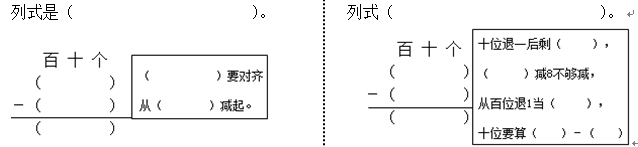 2
4 3 5
2
4 3 5
相同数位
8 6
3 2 2
十
个位
3 4 9
1 1 3
12
8
新知探究
小组交流
1.讨论案中的的计算题的计算方法，一组展示，其余补充。
2.笔算三位数减三位数连续退位减法是如何算的，要注意什么？
小结：
笔算减法时应注意：
1.相同数位要（                 ）；
2.从（        ）减起；
3.哪一位上的数不够减，要从（       ）位退1当（    ）。
相同数位
个位
前一
十
课堂练习
自测：
竖式计算。
 547-413=                   532-74=                    581-94=
134
458
487
6
4
-
2
3
5
6
8
4
-
7
0
8
1
课堂练习
探究：
在□里填上合适的数。
·
·
8
9
8
7
6
4
6 1 5
8 3 5
-4 2 7
-3 6 8
1 9 2
5 6 7
（     ）
（      ）
8 3 5
-3 6 8

 4 6 7
6 1 5
-4 2 7

 1 8 8
课堂练习
我会判断。下面的计算对吗，把不对的改正过来。
×
×
课堂练习
针对性练习：
苹果树416棵，梨树358棵，桃树169棵。提出用减法解决的数学问题？
苹果树比梨树多多少棵？
416－358=58（棵）
答：苹果树比梨树多58棵。
课堂小结
这节课你学会了什么？你有什么收获？
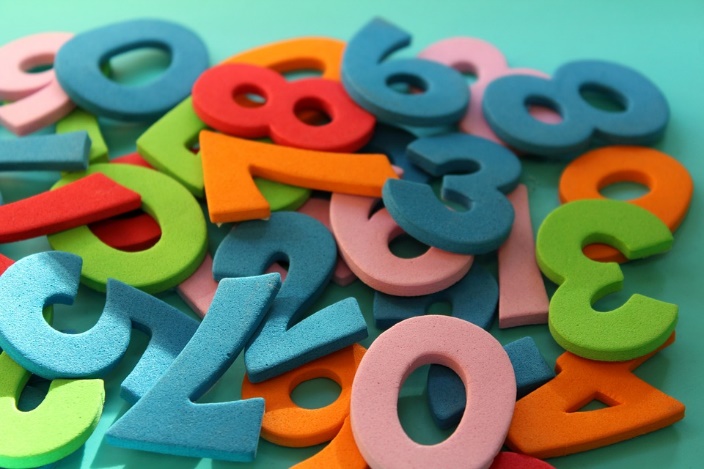 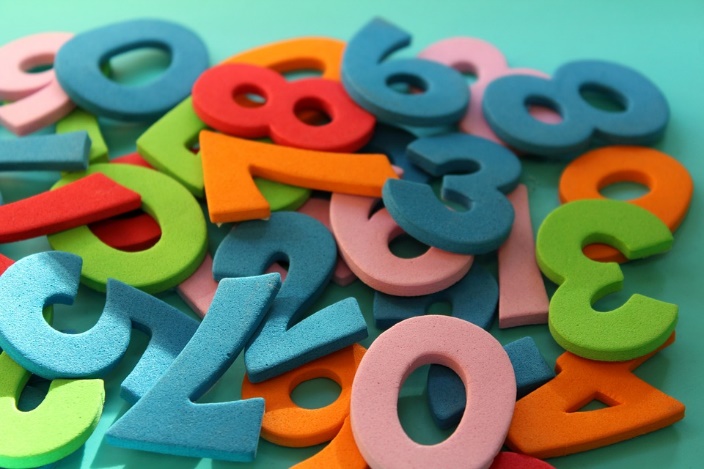 人教版小学数学三年级上册
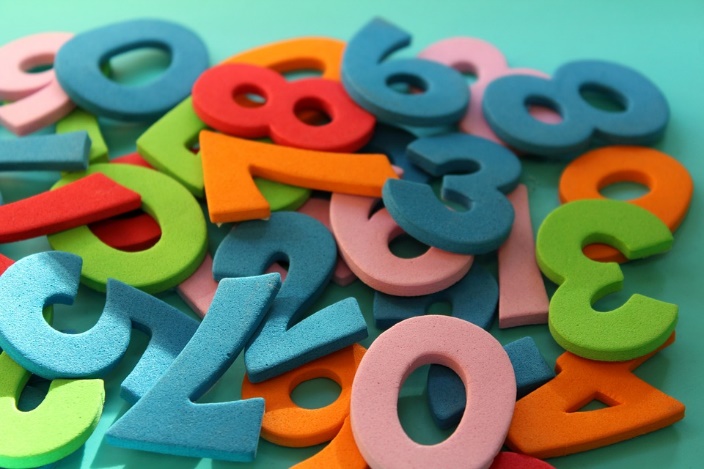 感谢你的聆听
MENTAL HEALTH COUNSELING PPT
第4单元 万以内加法和减法
讲解人：PPT818  时间：20XX